Vysoká škola technická a ekonomická v Českých Budějovicích
Ústav technicko-technologický
BIM - Building Information Modeling
Autor: Miroslav Lopour
Vedoucí práce: Ing. Vladimír Nývlt, MBA
Oponent práce: Ing. Štěpánka Tomanová

				          Květen 2016
BIM jako „téma“
Obecně
Komplexnost technologie
Multidimenzionalita technologie

Osobní motivace
Využití v pracovním procesu
Konkurenční výhoda
Propojení  XML a SQL
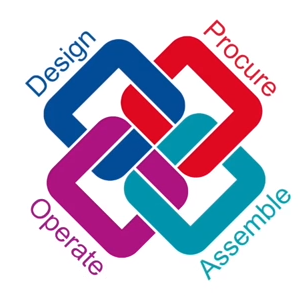 Teorie a technické faktory technologie
Vývojové etapy BIM
Definice BIM – IFC
BIM a LOD (Level Of Development) vs. LoD (Level of Detail)
Budoucnost BIM
Úskalí zavádění
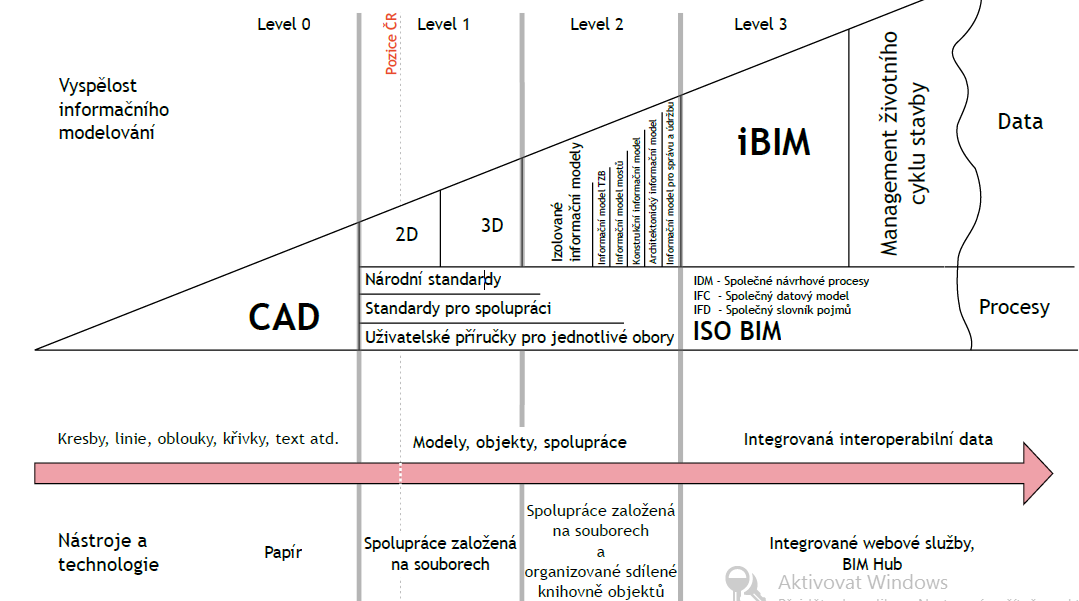 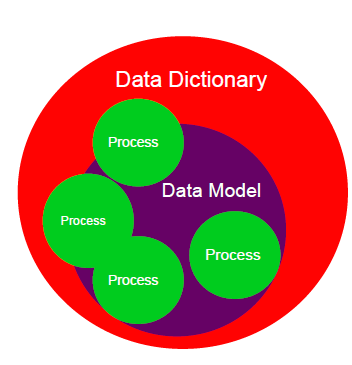 Teorie a technické faktory technologie
Technické faktory
Normy IFC 
Legislativní faktory
Směrnice Evropského parlamentu a Rady 2014/24/EU 

Sociální faktory
Obavy z nového 
Obavy ze ztráty svých dat a vědomostí
Metodika
SWOT analýza
Souhrnné šetření zahraničních publikací, dokumentací, norem a legislativy
Testování produktů Autodesk® a GRAPHISOFT®
Zobecnění získaných dat
Komparace pro stanovení vhodnosti nástrojů Autodesk®
Cíl práce – výzkumné problémy
Identifikace silných a slabých stránek technologie BIM
Zhodnocení vhodnosti nástrojů firmy Autodesk®
Postupy tvorby parametrických dat
Kontroly kolizí – identifikace výhod v modelech BIM
Tvorba časových plánů – změny v přístupu pomocí BIM
Kompatibilita SW s normou IFC - dostupnost informací
Zhodnocení výsledků
BIM- silné stránky
Přesnější a výrazně rychlejší projekce
Snížení chybovosti a nepřesnosti v dokumentaci
Rychlost a efektivnost komunikace 
Legislativní podpora vlád a mezinárodních institucí
Otevřenost formátu IFC a celého odvětví BIM
BIM – slabé stránky
Vyšší nároky na znalosti a dovednosti a způsob práce
Rozdíly v geometrických objektech AEC
Zhodnocení výsledků
Parametrické zadávání dat
Oborový pohled
Pohled dle typu dat
Automatizace

Tvorba časového plánu
Systémová integrace 
Integrace přes IFC
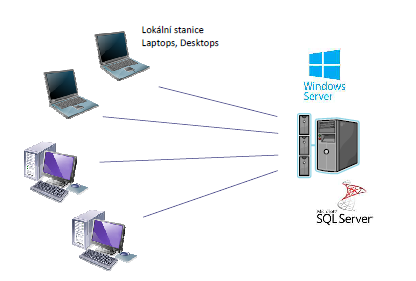 Zhodnocení výsledků
Kontrola kolizí
Revize, analýzy a koordinace
Variantnost
Katalogizace prvků
Automatizace

Kompatibilita s IFC
Certifikace aplikací
Analyzátory STEP, XML


Vhodnost nástrojů Autodesk
Komplexnost
Kooperativnost
Otevřenost – rozhraní API
Dostupnost
Intuitivnost
Závěr
Návrhy opatření
Cloud a širokopásmové připojení
Vzdělávání v institucích
Automatizace činnosti
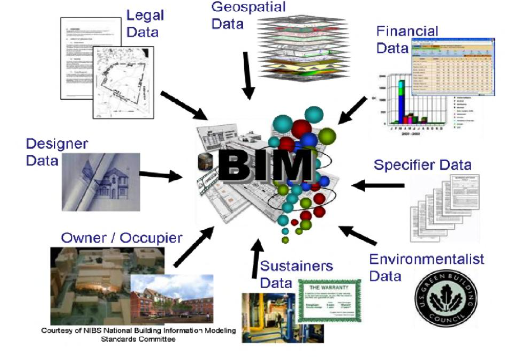 Doplňující dotazy
Vedoucí práce
Jak k problematice BIM přistupují v současné době jednotlivé složky procesu výstavby?
Je současná technologie (zejména software) schopná bezezbytku naplnit cíle BIMu?
Doplňující dotazy
Oponent
Jakou asi část celkových nákladů po dobu životního cyklu stavby tvoří provozní náklady?
Vlastní atributy dat, jejich  potřebnost a využití následnými účastníky ? 
Sociální vs. technický faktor?
Děkuji za pozornost
Autodesk®, AutoCAD®, Revit® jsou registrované obchodní značky společnosti Autodesk, Inc.
GRAPHISOFT®, ArchiCAD®, jsou registrované obchodní značky společnosti GRAPHISOFT SE.
buildingSMART® and the buildingSMART logo are registered trademarks of buildingSMART International Ltd.
Všechny ostatní obchodní značky, názvy výrobků nebo ochranné známky patři jejich příslušným držitelům